PRÁCE S INFORMACEMI
Vše, co se ve škole děje souvisí s informacemi. Výuka všech předmětů s nimi pracuje, protože jejich prostřednictvím se dozvídáme o světě vše potřebné z různých hledisek. V informačních zdrojích hledáme odpovědi na otázky všech vyučovacích předmětů.
E.H.
Geografické otázky
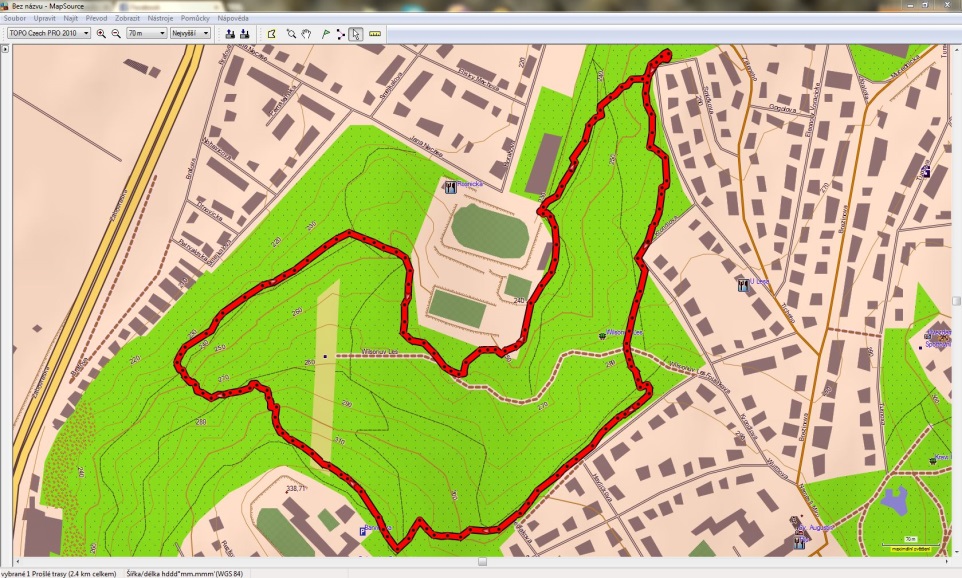 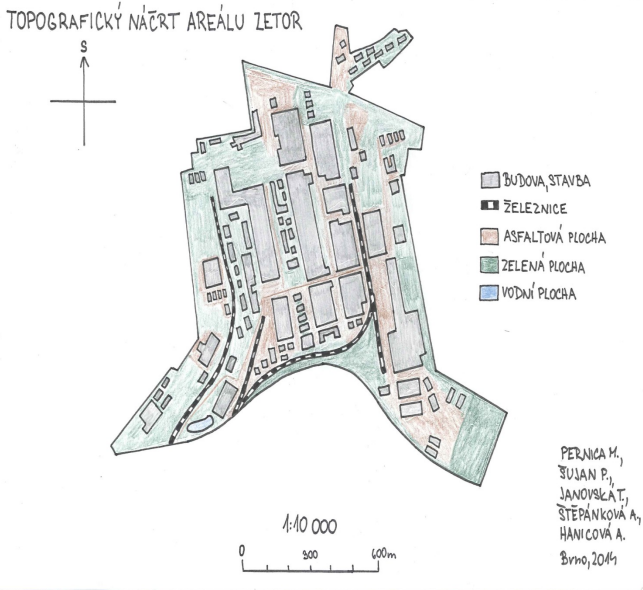 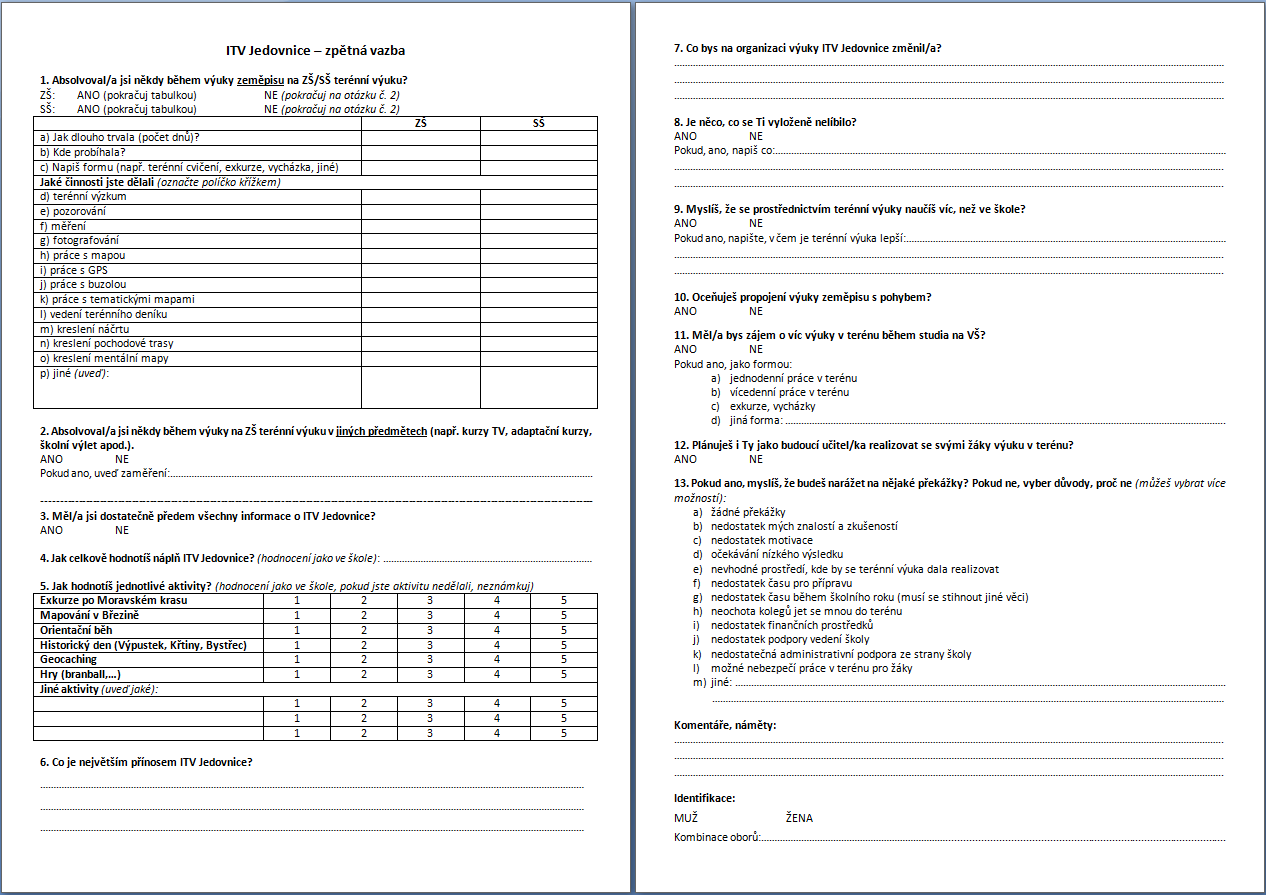 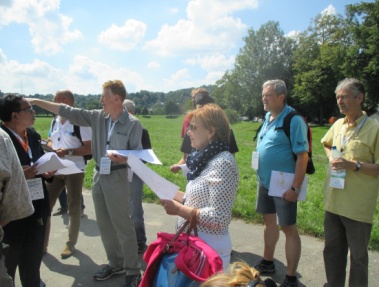 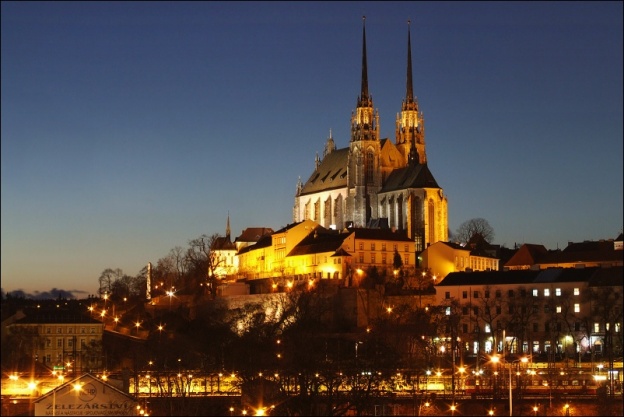 Pozorování
Poznámky, zápisky
Dotazník
Náčrty
Rozhovor, interview
PRIMÁRNÍ ZDROJE DAT
Mapové náčrty
Statistická šetření
Měření v terénu
Fotografování
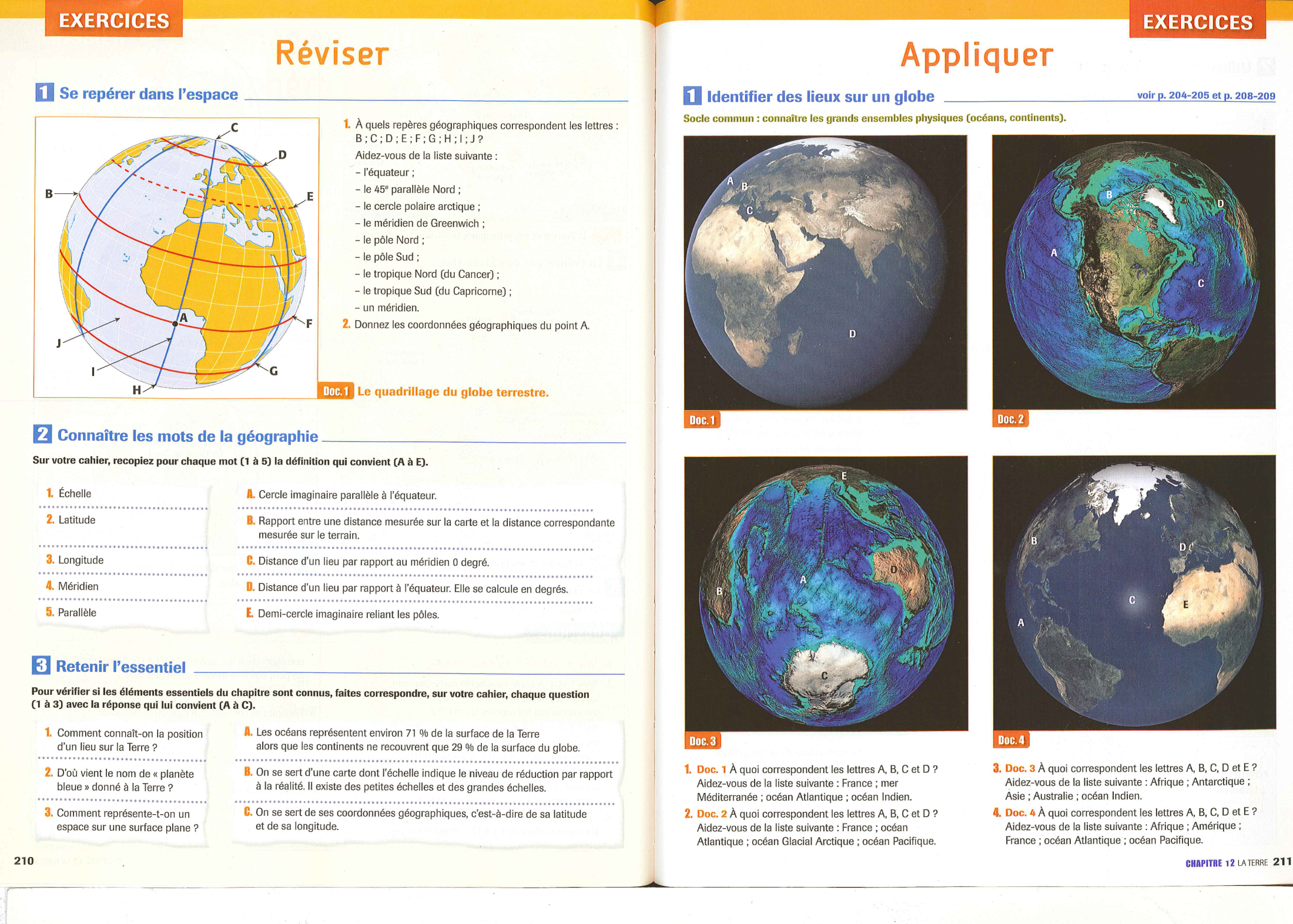 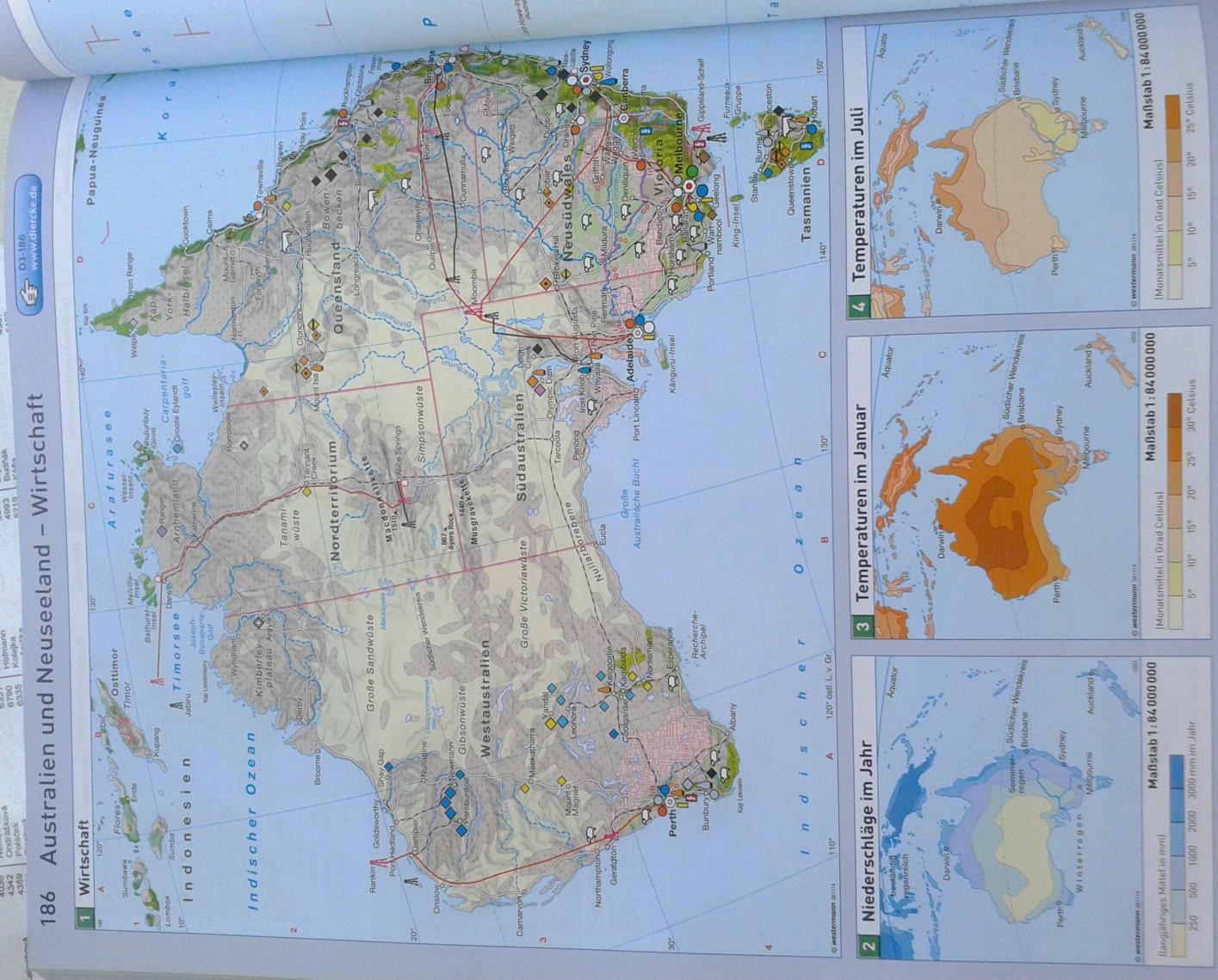 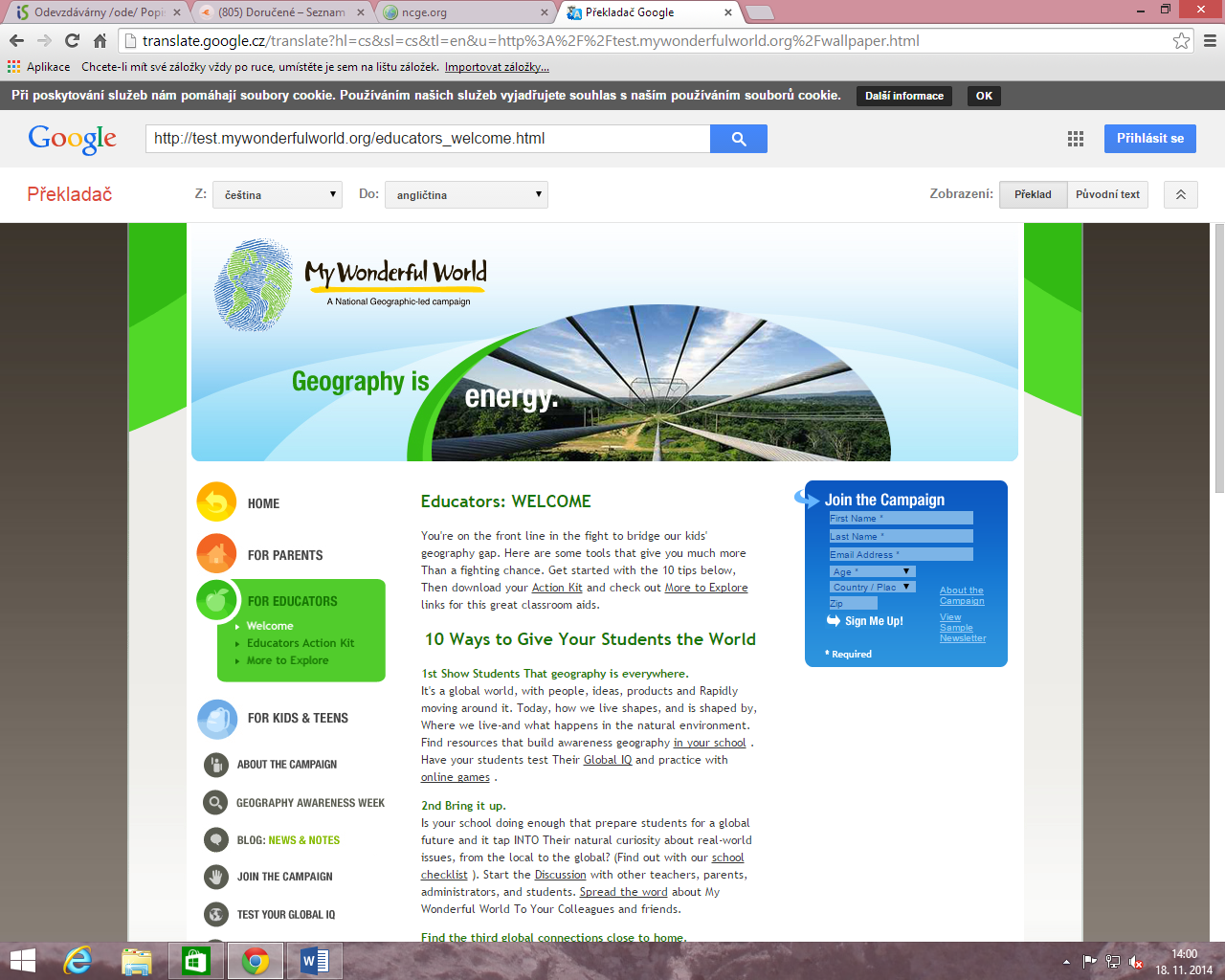 Mapy a jiná kartografická znázornění
SEKUNDÁRNÍ ZDROJE DAT
Internet
Netištěná media
Tištěná media
Tab. č. 2: Zpracováno podle Clammer a kol., 1987.
Příkladová úloha pro hodnocení informací z dalších informačních zdrojů
Přečti si článek a sepiš jeho hlavní myšlenky.
Posuď:
Co znamená tato informace?
K čemu slouží?
Jak ji můžeme využít? 
Jaký má význam v určitém kontextu? 
Zda je článek napsán přesvědčivě;
Zda není autor příliš jednostranný, v čem se liší od jiného názoru, proč?
Jaké to má případně dopady do mého osobního života? 
Kdo psal tento článek?
Odkud čerpal informace?
Napiš přesnou citaci zvoleného článku.
Vyber vhodnou mapu a označ místo, místa nebo region, ke kterému se informace vztahuje.
Poznamenej si, kterých okruhů geografie, popř. kterých dalších oborů se obsah článku týká, stručně naznač, jak by se dal obsah článku využít ve výuce zeměpisu.
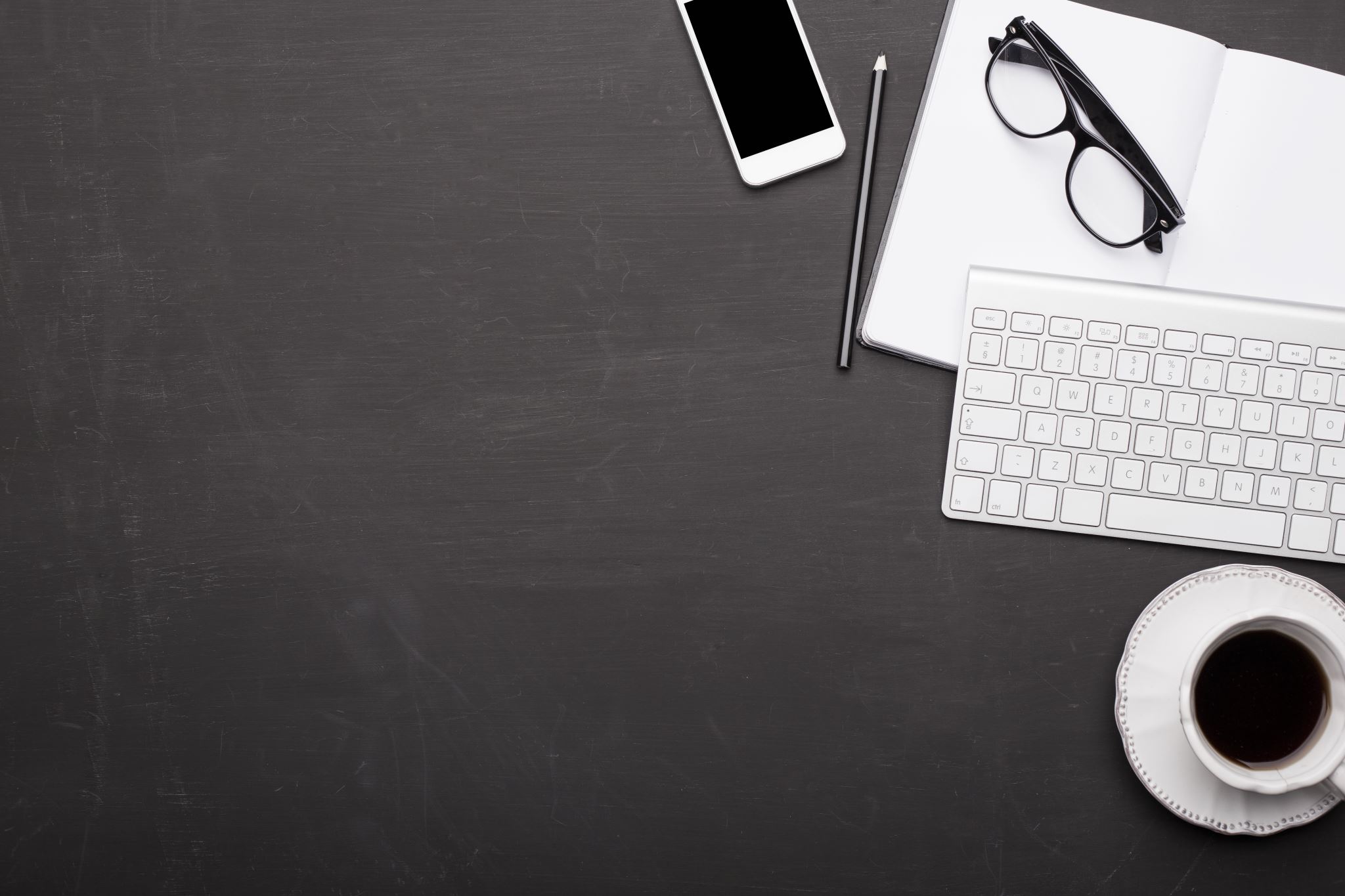 AKTUÁLNÍ SDĚLENÍ A GEOGARFICKÝ POHLED
Celkově COVID 19;
Interpretace dat, která jsou denně prezentována v médiích;
Vyhlášení LOCKDOWNU od 1.3. 2021 – geografická dimenze.